Домашнее задание:
§10, 
Вопросы стр.38
Пелопоннесская
Война
И 
Упадок
Афин
Цели и задачи урока:
Знать:
Причины Пелопоннесской войны и упадка Афин;
Что гражданские войны всегда губительны по 
отношению к  культурным достижениям  народа страны;
Уметь:
Работать с историческим текстом;
Составлять план рассказа;
Давать определения понятий и терминов;
Находить причинно- следственные связи;
Проблемное задание!
Выяснить,
что стало 
главной причиной
войны между
Афинами и Спартой?
Стр.35
Познавательное задание!
Составить план текста
«Военные действия
в ходе 
Пелопоннесской войны»
Стр.35-37.
Памятка №1 стр. 110.
1. Осада Афин Спартой, опустошение 
      прибрежных поселений Спарты 
      афинским флотом (431г. до н.э.);
2. Казнь афинянами восставших 
    митиленцев; 
3. Разгром и  пленение сицилийцами 
    афинян; 
4. В Афинах появились предатели;
5. Разгром спартанцами афинского флота 
    при «Козьих речках» (405г. до н.э.);
6.  Афины уступают лидерство в Греции;
7.  Результаты опустошительной 
     гражданской войны;
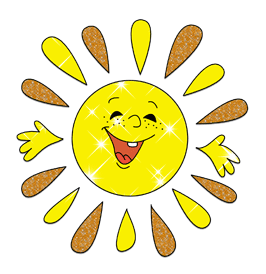 Физкультминутка
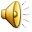 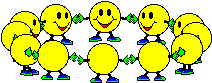 Проблемное задание!
Каковы итоги
Пелопоннесской войны
для дальнейшего
развитияГреции?
Стр.37.
Источники рабства
Труд рабов
Государственные служащие
Продажа за долги до
Законов Солона
Рабы-полицейские
Дети рабыни
Обслуживание господ в военных походах
Рынок
рабов
Военнопленные
Сельское хозяйство
Захват людей
пиратами
Вращение мельничных жерновов
Вывоз варваров на 
греческие рынки
Гребцы на торговых кораблях
Каменоломни
Рудники
Давайте подумаем!
Что мы понимаем
под термином
«Гражданская война».
Можно ли Пелопоннесскую 
войну назвать
гражданской?
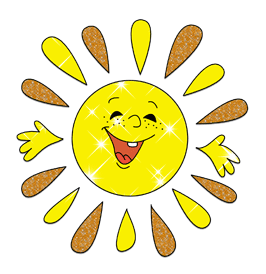 Давайте создадим  тесты!